Comprehension
Lesson 1
Mrs.West
Review our Procedures
Give it your BEST try.
Use tools appropriately .
Be Respectful.
The power of YET
‹#›
I Can!
I can describe the characters in a story and explain how their actions add to the story’s events.
I can determine the meaning of words and phrases I do not know.
Agenda Today
Meet Dojo
Why are Challenges important?
Vocabulary
Visualization
‹#›
Visualization
Readers use visualization to better understand a text. When
you use visualization, you use details to create pictures in
your mind. You imagine what is happening in the text.
‹#›
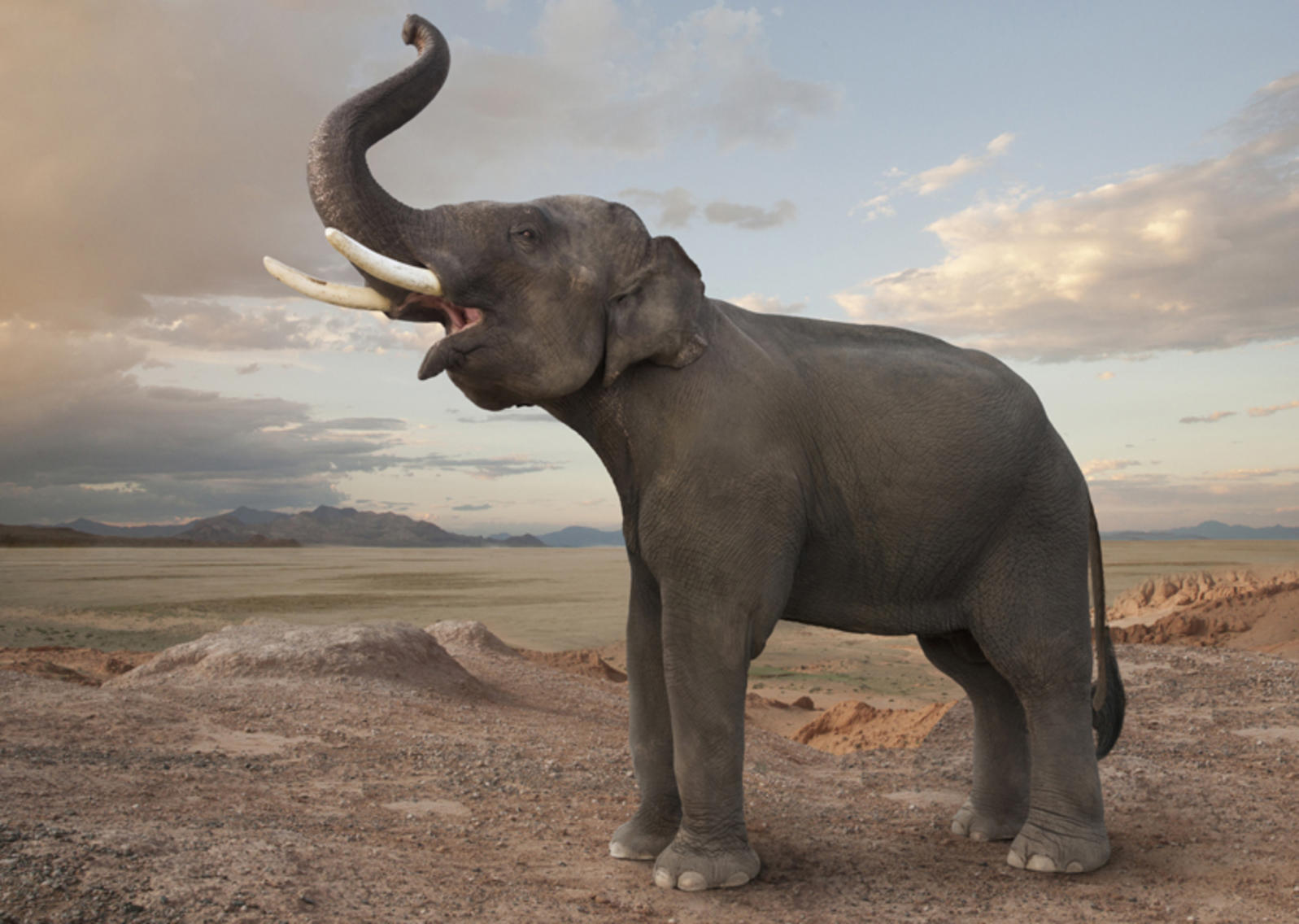 ‹#›
‹#›
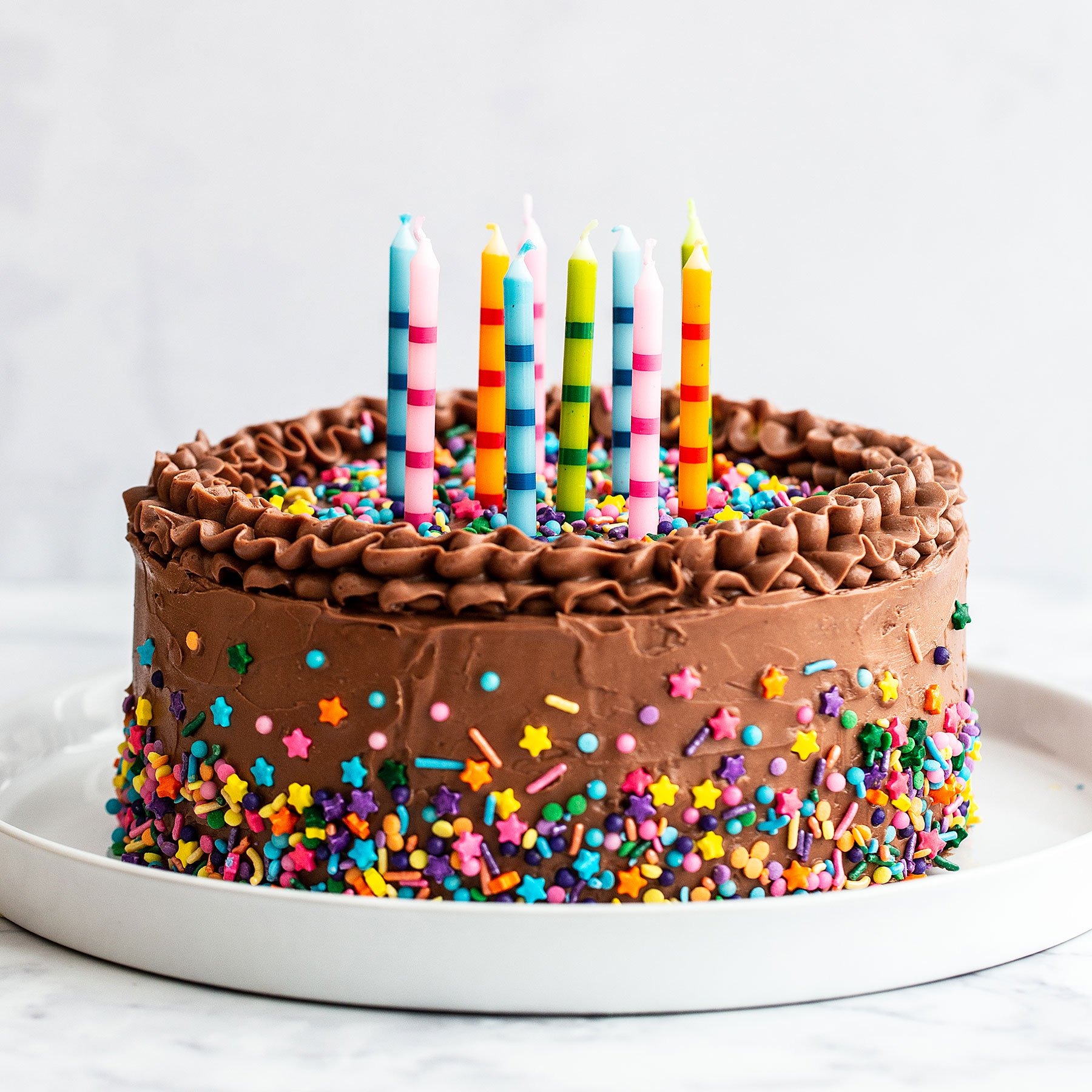 ‹#›
‹#›
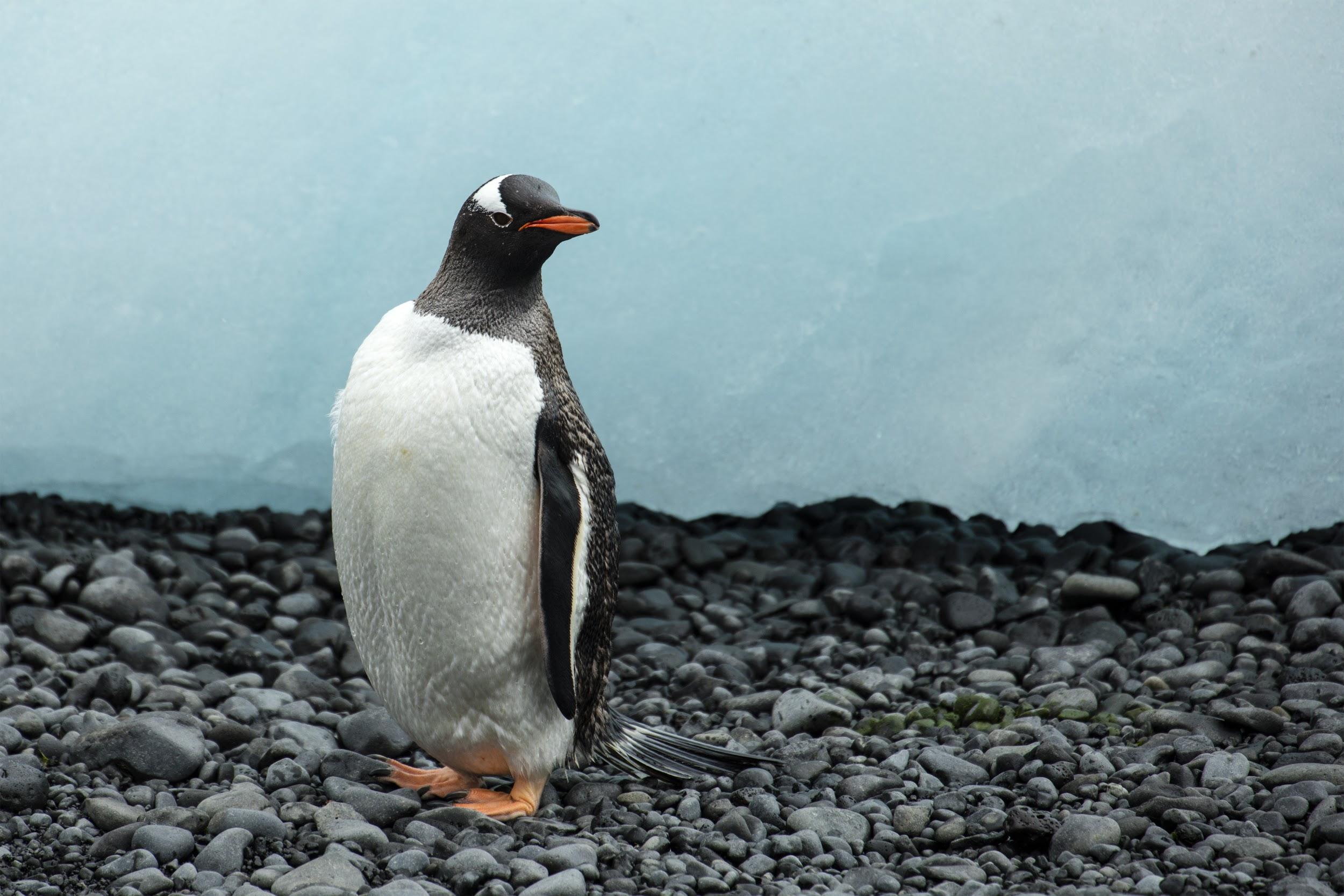 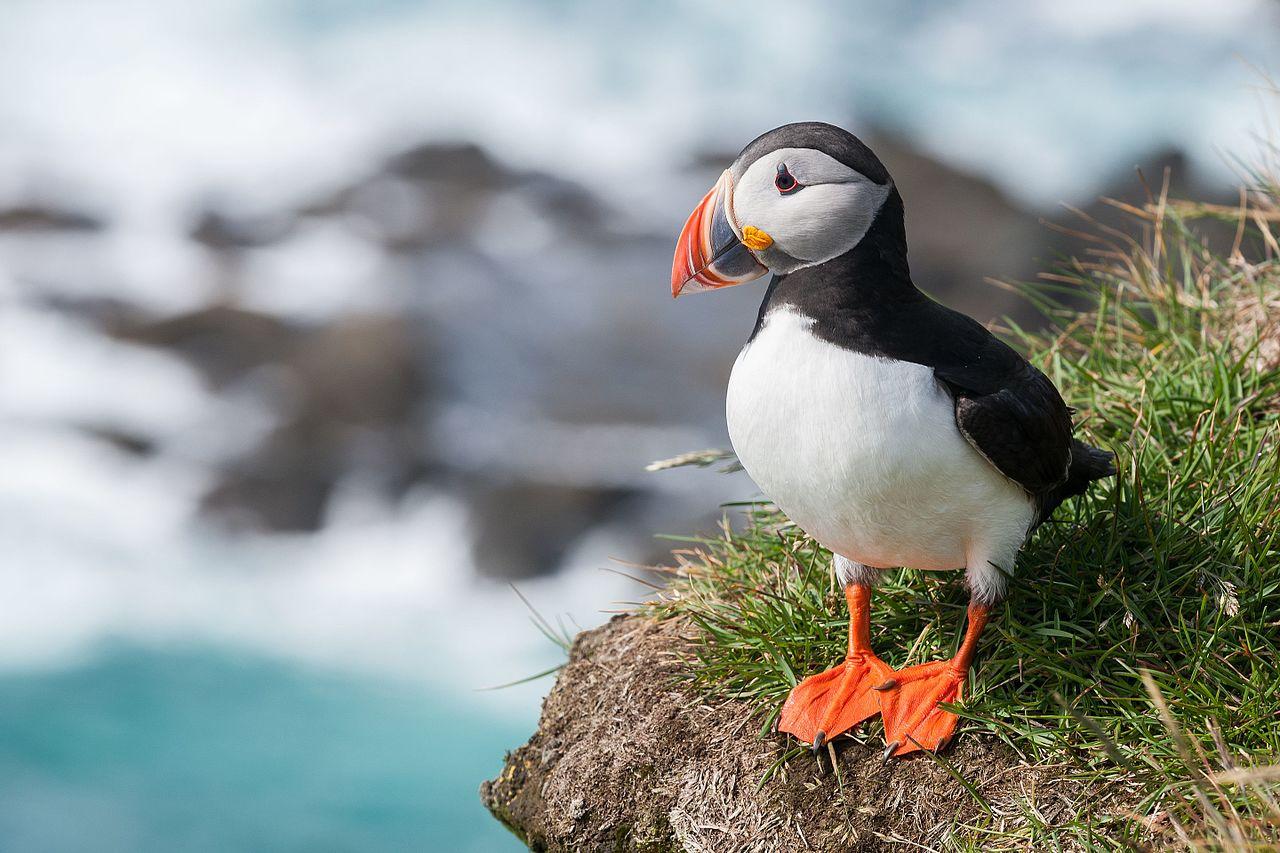 Vocabulary
Penguin
Puffins
North
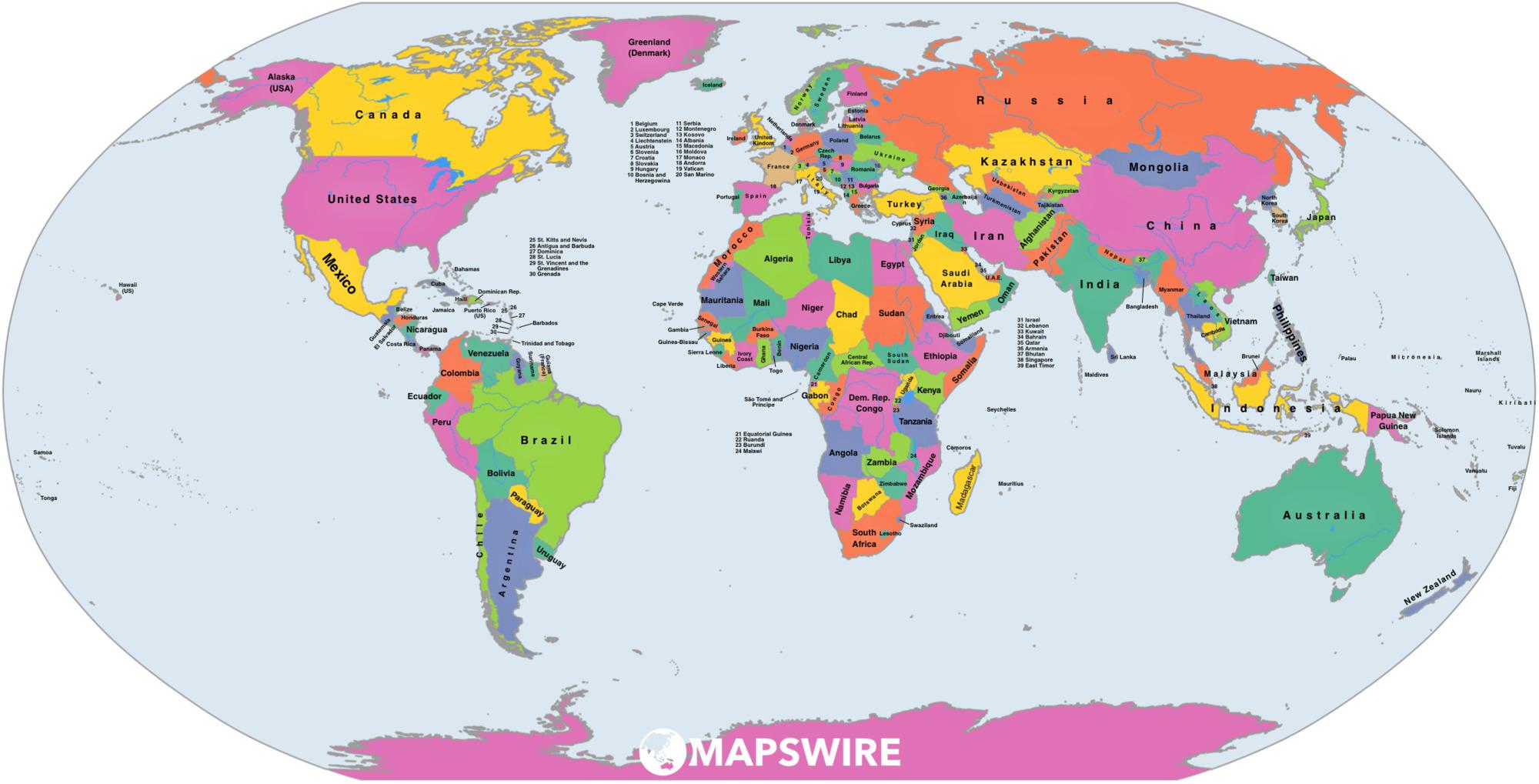 South
‹#›
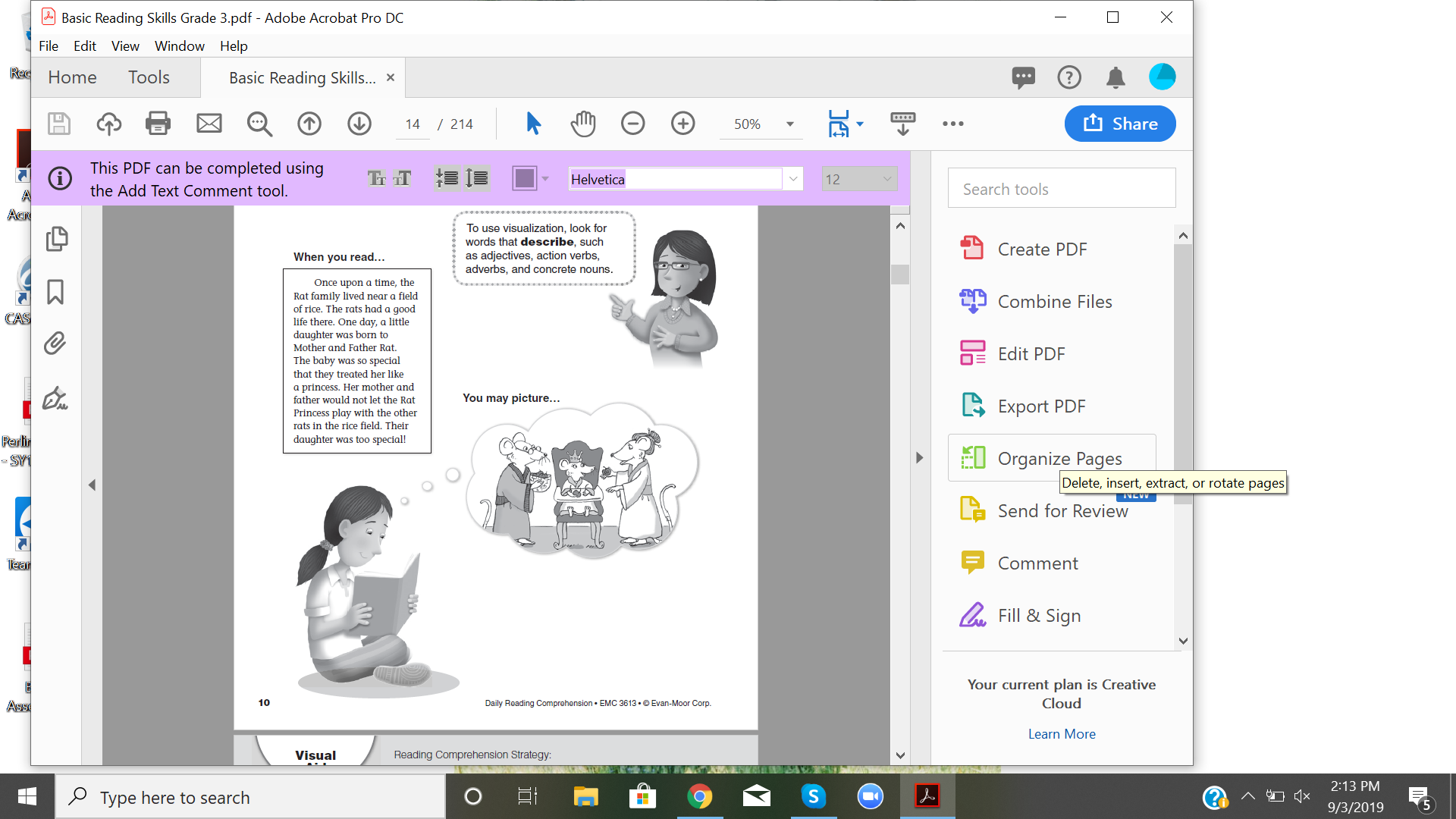 ‹#›
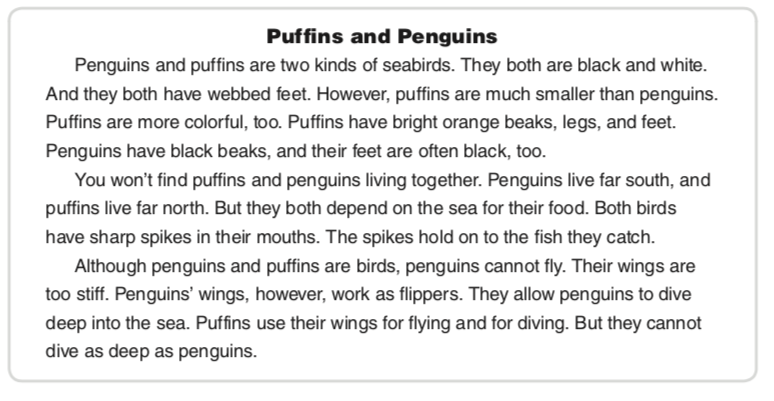 ‹#›
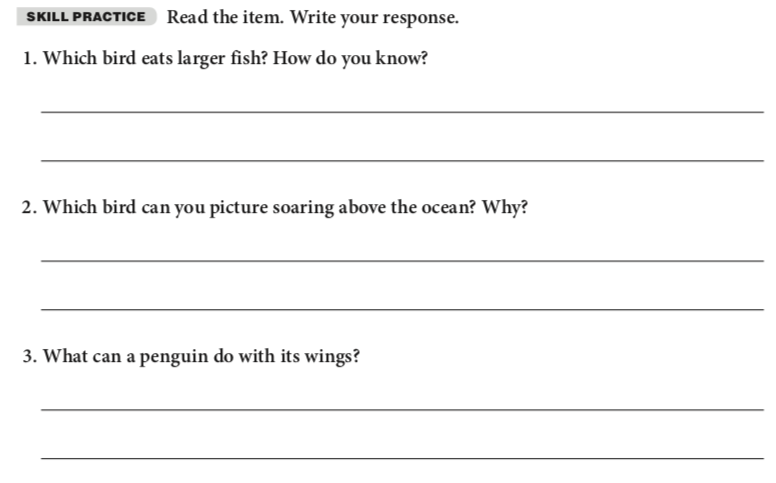 ‹#›
Review what we learned
Meet Dojo
Why are Challenges important?
Vocabulary
Visualization
‹#›
Week 1 Goal
Practice Making Connections to the stories you are reading!
Practice Visualizing the story! Make a movie in your head.
Website
‹#›
Thanks!
Any questions?
You can always email me:
kelly.west@inspireschools.org
‹#›